Сезон ягод в разгаре :польза и вред ,профилактика инфекционных и неинфекционных болезней
Польза и вред черники
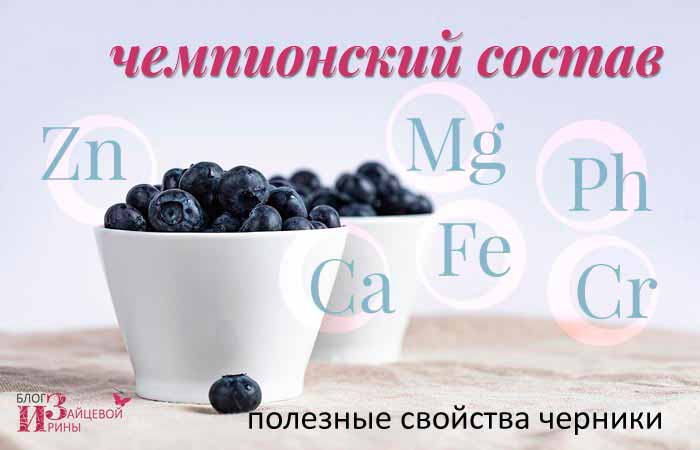 Черника – это низкорослые кусты северной лесной ягоды, которая характеризуется кисло-сладким вкусом.
Оказывает мощное бактерицидное воздействие. 
Незаменимый продукт в период беременности. 
Черника обладает антиоксидантными свойствами. 
Предупреждает заболевания зрительных органов и улучшает остроту зрения. 
Обладает очистительным свойством и улучшает обмен веществ. 
Регулярное употребление черники способствует лечению заболеваний желудочно-кишечного тракта. 
Содержит мало калорий. 
Эффективна при воспалительных процессах.
Предупреждает осложнения сахарного диабета. 
Делает лечение простудных и инфекционных заболеваний более эффективным. 
Способствует профилактике и лечению заболеваний мочеполовых путей. 
Используется как универсальный профилактический препарат. 
Улучшает состояние кожи.
Вред черники
Вызывает аллергические реакции.
Сильно накапливает в себе вредные вещества. Если чернику собирать в экологически неблагоприятных районах, она становится очень опасной для употребления, потому что хорошо впитывает радиацию и химикаты;
Содержит щавелевую кислоту. Из-за этого черника не рекомендована в больших количествах людям с болезнями желчевыводящих путей, мочекаменной болезнью и панкреатитом;
Польза и вред садовой клубники
Клубника, эта благоуханная ягода первой появляется на нашем столе, пополняя отощавший за зиму запас витаминов.
Клубника содержит в себе целую коллекцию разнообразных витаминов, в том числе В5 и С, минералов, таких как магний, медь, фосфор, марганец, калий, цинк и кальций. Ягоды клубники повышают аппетит, оказывают мочегонное действие. Она замедляет процессы, приводящие к старению организма, помогает бороться с авитаминозом, полезна при гипертонии, заболеваниях щитовидной железы и кишечных расстройствах
Вред садовой клубники
Очень часто, в погоне за прибылью, недобросовестные предприниматели, выращивающие клубнику, стремясь ускорить созревание ягод применяют различные удобрения и стимуляторы роста, которые, накапливаясь в ягодах, не только не приносят пользы организму, но и способны вызвать аллергические реакции, желудочно-кишечные расстройства, а в тяжелых случаях — отравление. Особенно опасна в этом отношении клубника, продающаяся в самом начале сезона. Поскольку не каждая хозяйка имеет в своем распоряжении нитратомер, чтобы непосредственно перед покупкой проверить качество ягод, лучше покупать первую клубнику исключительно в магазинах, где имеется сертификат, подтверждающий безопасность продукции.
В разгар ягодного сезона шанс купить клубнику, выращенную с применением большого количества удобрений, снижается, однако появляется риск приобретения клубники, привезенной из районов с повышенным радиационным фоном. Поэтому даже если вам очень хочется купить отборных ягод по недорогой цене, лучше совершать покупки на официальных рынках, где вся продукция подобного рода проходит через радиационный дозиметр и вы будете уверены в ее безопасности.
Арбуз:польза и вред
Польза для организма
Обладает мочегонным действием. В отличие от аптечных препаратов, очищает почки и мочевыводящие пути, не вымывая при этом из организма полезные микроэлементы. Применяется при отеках для выведения лишней жидкости. А при цистите способствует быстрому очищению почек и мочевого пузыря.
Прекрасно утоляет жажду, поскольку на 90 % состоит из воды.
Подходит как заменитель сладостей для диабетиков и в умеренном количестве не влияет на уровень сахара в крови.
В плодах содержится клетчатка (приблизительно 0,4 г на 100 г). Она ускоряет работу кишечника и обменные процессы, поэтому будет полезна людям с хроническими запорами. Вместе со скопившимися продуктами переработки пищи организм очистится от шлаков и токсинов.
Благодаря желчегонной функции большие порции (до 3–5 кг мякоти в сутки) рекомендуют при болезни Боткина, холецистите, циррозе, отравлении.
Фолиевая кислота стимулирует мозговое кровообращение, способствует улучшению памяти. При регулярном употреблении снижается холестерин в крови, уменьшается риск сосудистых болезней и инсульта.
Арбузные антиоксиданты замедляют старение клеток, улучшают состояние кожи, волос, ногтей. Не зря арбуз называют «ягодой молодости».
Вред и противопоказания
Современные технологии выращивания арбузов отрицательно сказываются на их качестве. Для быстрого роста и богатого урожая применяют химические удобрения.
У людей со слабым ЖКТ нитраты могут вызвать рвоту, расстройство кишечника, повышение температуры, слабость. Это особенно опасно для детей и пожилых людей.
Противопоказания:
хронические заболевания органов пищеварения;
мочекаменная болезнь (мочегонное действие может вызвать движение камней);
понос;
поздние сроки беременности.
Профилактика инфекционных и неинфекционных болезней
В целях предупреждения заболеваний, связанных с употреблением некачественных или инфицированных овощей, ягод и фруктов необходимо соблюдать следующие правила:не приобретать овощи, ягоды, фрукты в неустановленных и необорудованных местах торговли, с земли, особенно расположенных вдоль автомобильных дорог; спрашивать у продавцов документы, подтверждающие происхождение, качество и безопасность реализуемой продукции: накладная, удостоверение о качестве отечественной продукции, сертификат или декларация соответствия;  приобретать овощи, ягоды, фрукты, в т.ч. арбузы и дыни только с целостной кожурой, без признаков загнивания и порчи, т.к. продажа продукции с явными признаками порчи запрещена. Помните, что реализация бахчевых культур с надрезами для определения их спелости не допускается, т.к. это может явиться причиной загрязнения продукта, в т.ч. и возбудителями опасных заболеваний;  овощи, ягоды, фрукты относятся к скоропортящимся продуктам, поэтому их необходимо хранить холодильниках или других прохладных и неосвещенных местах; перед употреблением фрукты, ягоды, овощи, бахчевые мыть под краном и ополаскивать кипяченой водой; соблюдать правила личной гигиены, чаще мыть руки, особенно перед едой.